Realizm 
	Sanat yapıtını oluşturan betimlemelerin sanat dışı dünyada rastlanan gerçekliklere doğrudan gönderme yapmasını amaçlayan anlayış.
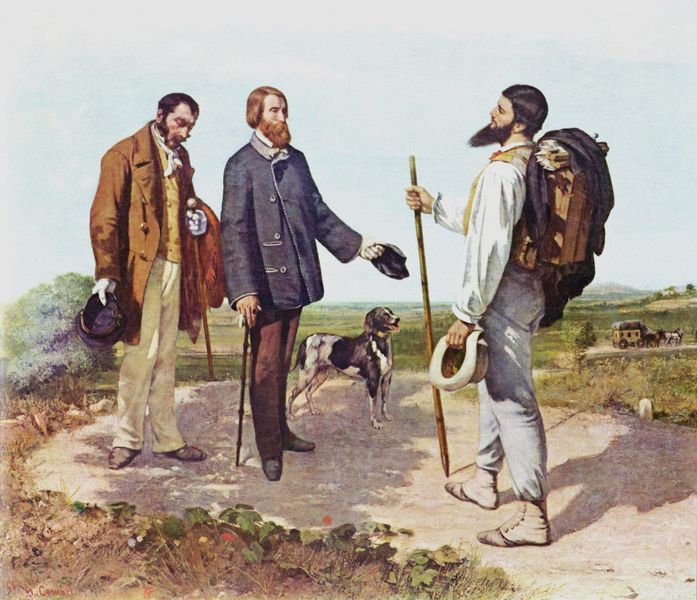 Gustave Courbet
Realizm 
	Realist anlayışta gerçekleştirilmiş bir yapıtta, her beti gerçekte var olan bir nesne ya da canlı bir yaratık olarak tanınabilmek zorundadır.
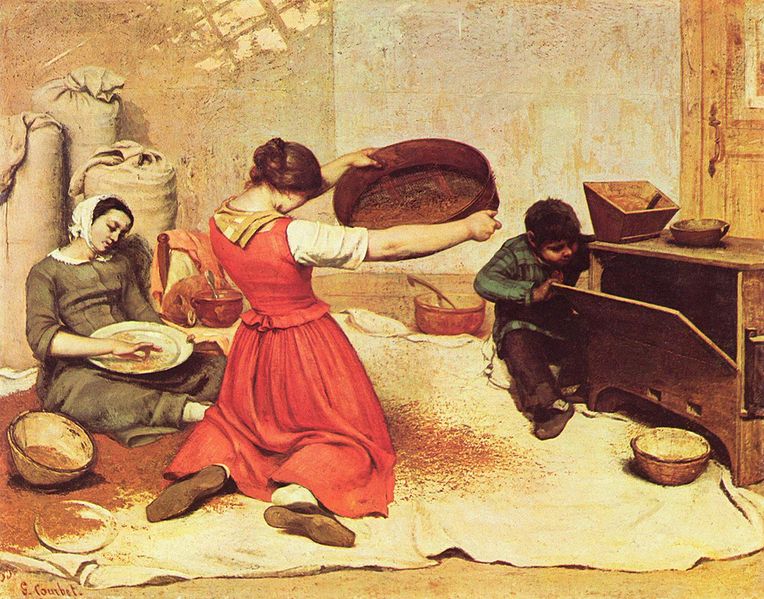 Gustave Courbet
Realizm 
	Nesne ve canlılar yapıtta da gerçek dünyadaki ilişkiler düzenine göre betimlenmelidir.
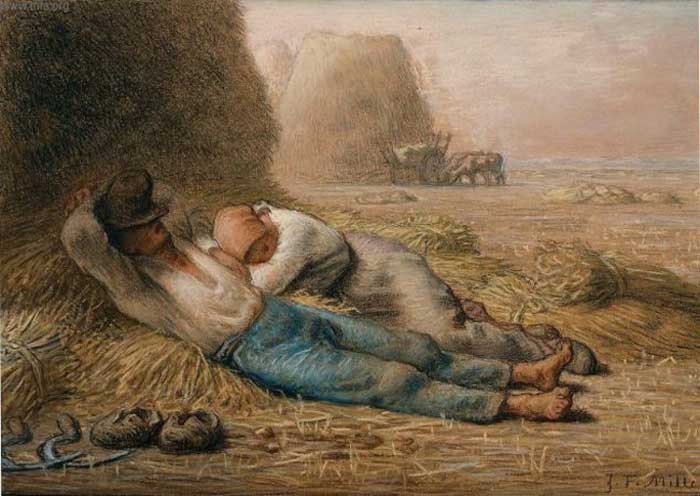 Jean-Francois Millet
Realizm 
	Gerçekçilik Avrupa sanatına Rönesans’la birlikte girmiş ve 20 yy başına, Modern Sanat’ın doğuşuna kadar egemenliğini sürdürmüştür.
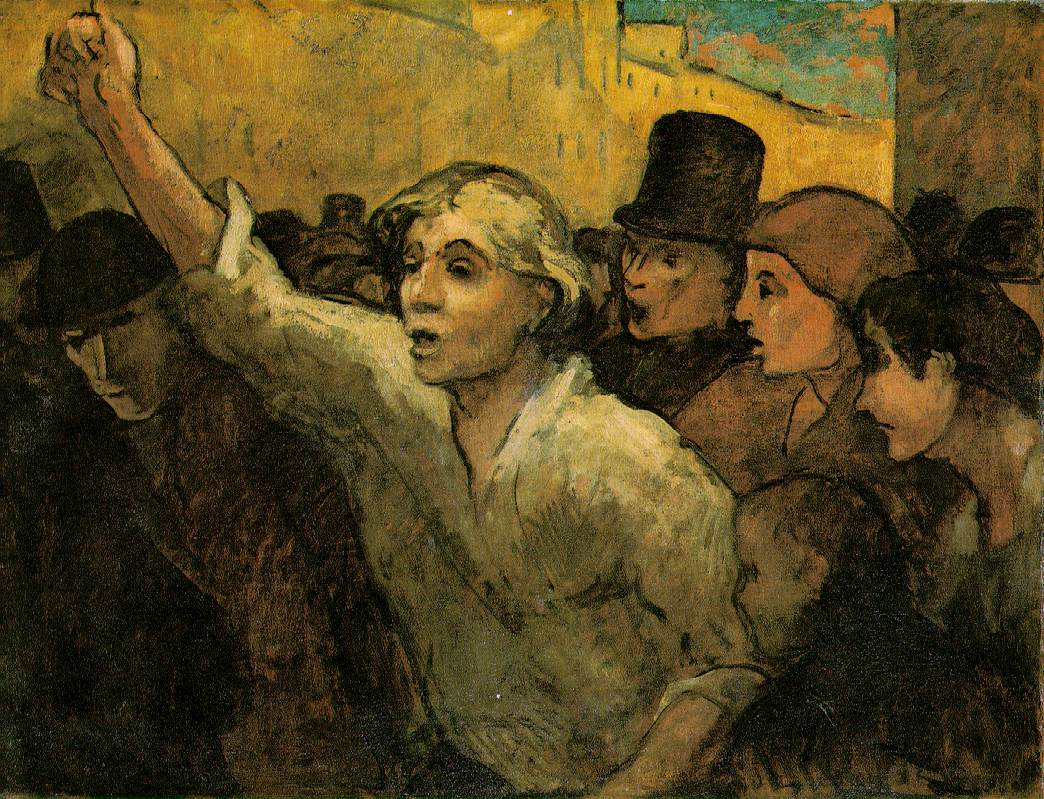 Honore Daumier
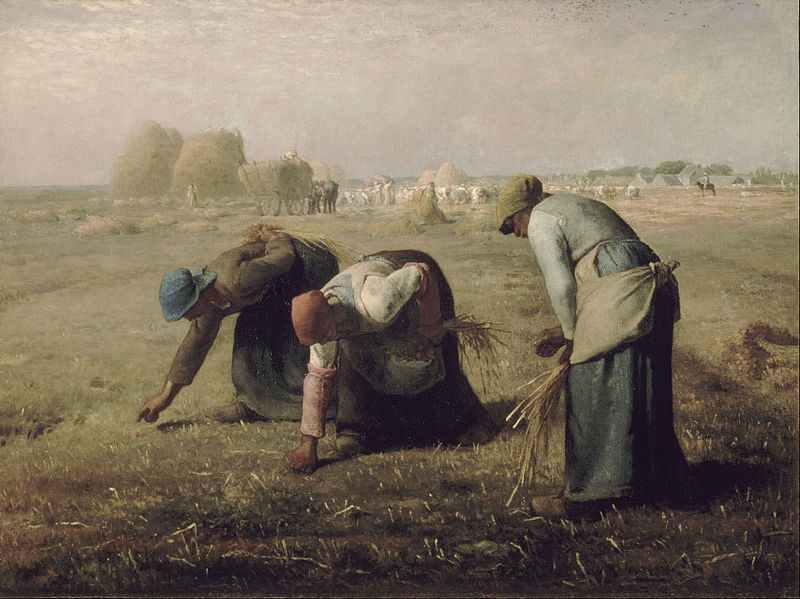 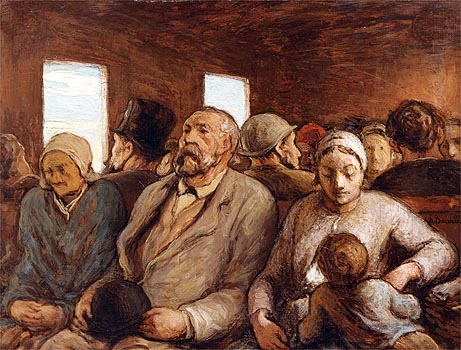 Honore Daumier
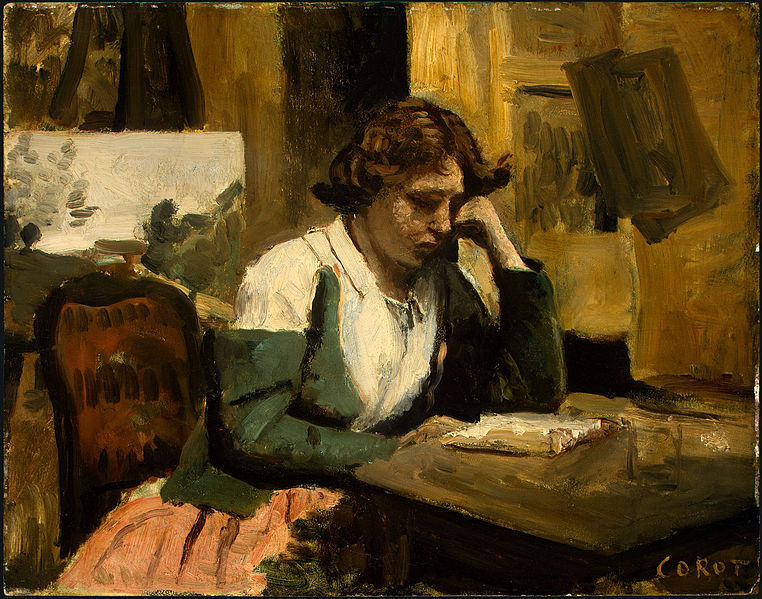 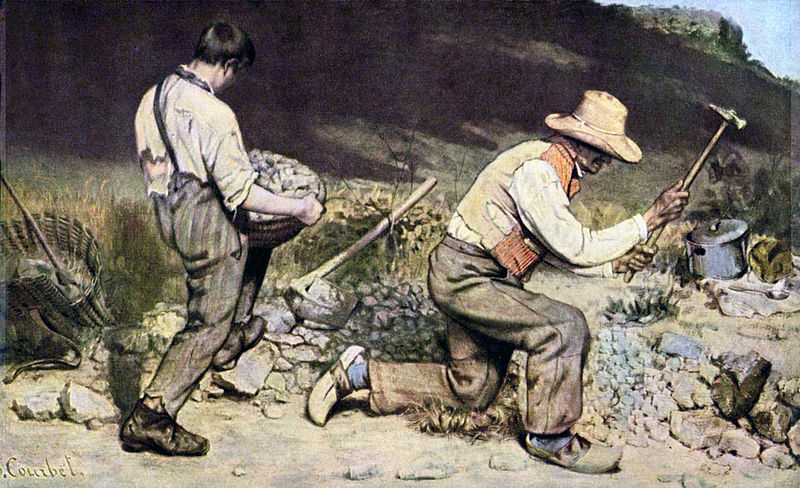 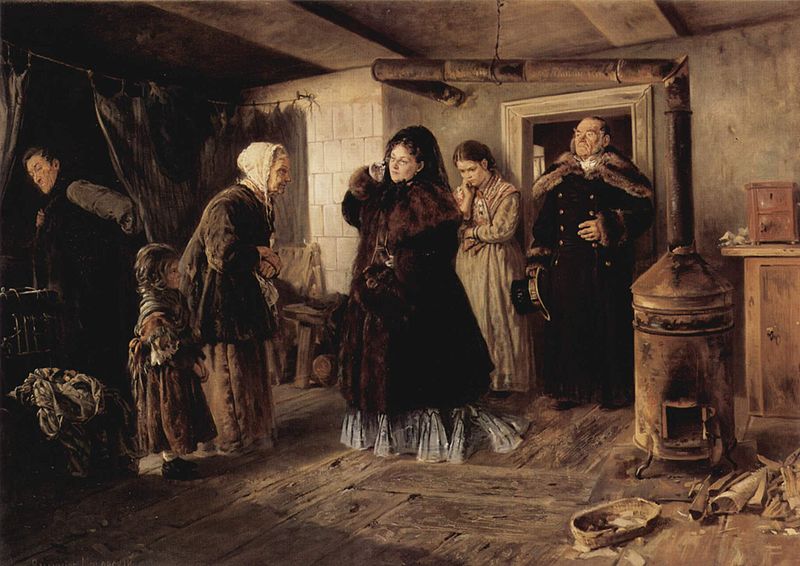 Wladimir Jegorowitsch
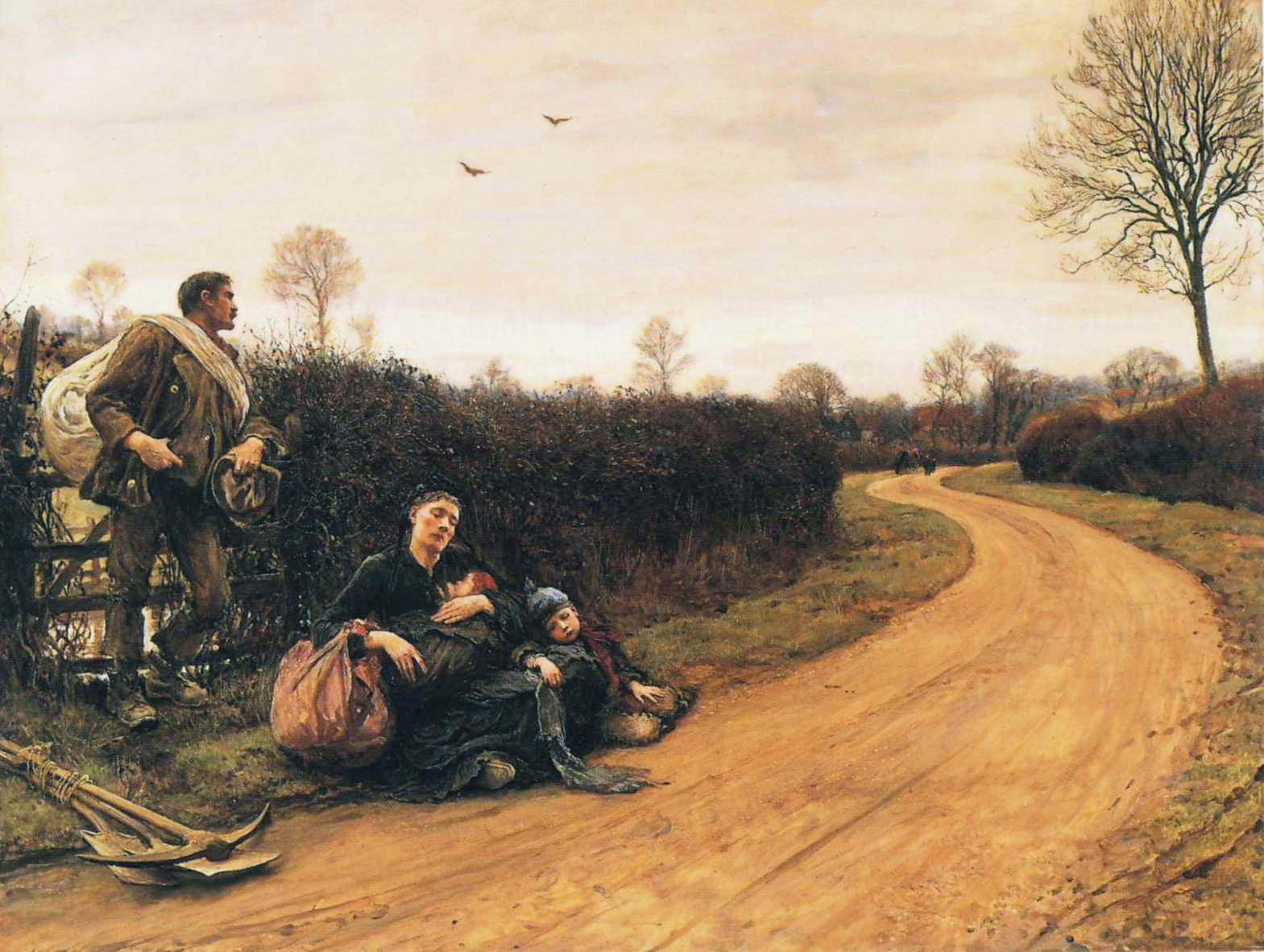 Hubert von Herkomer
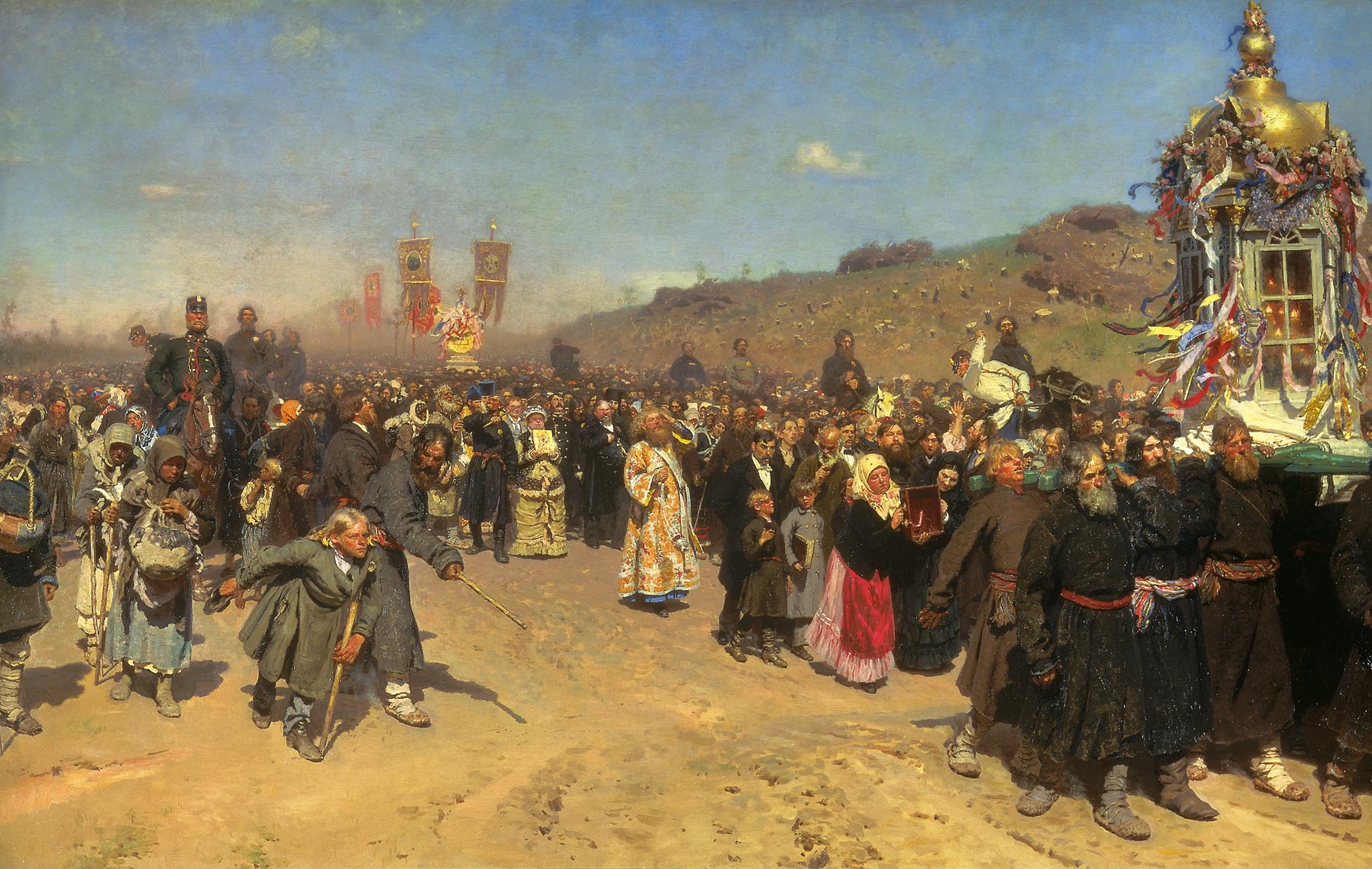 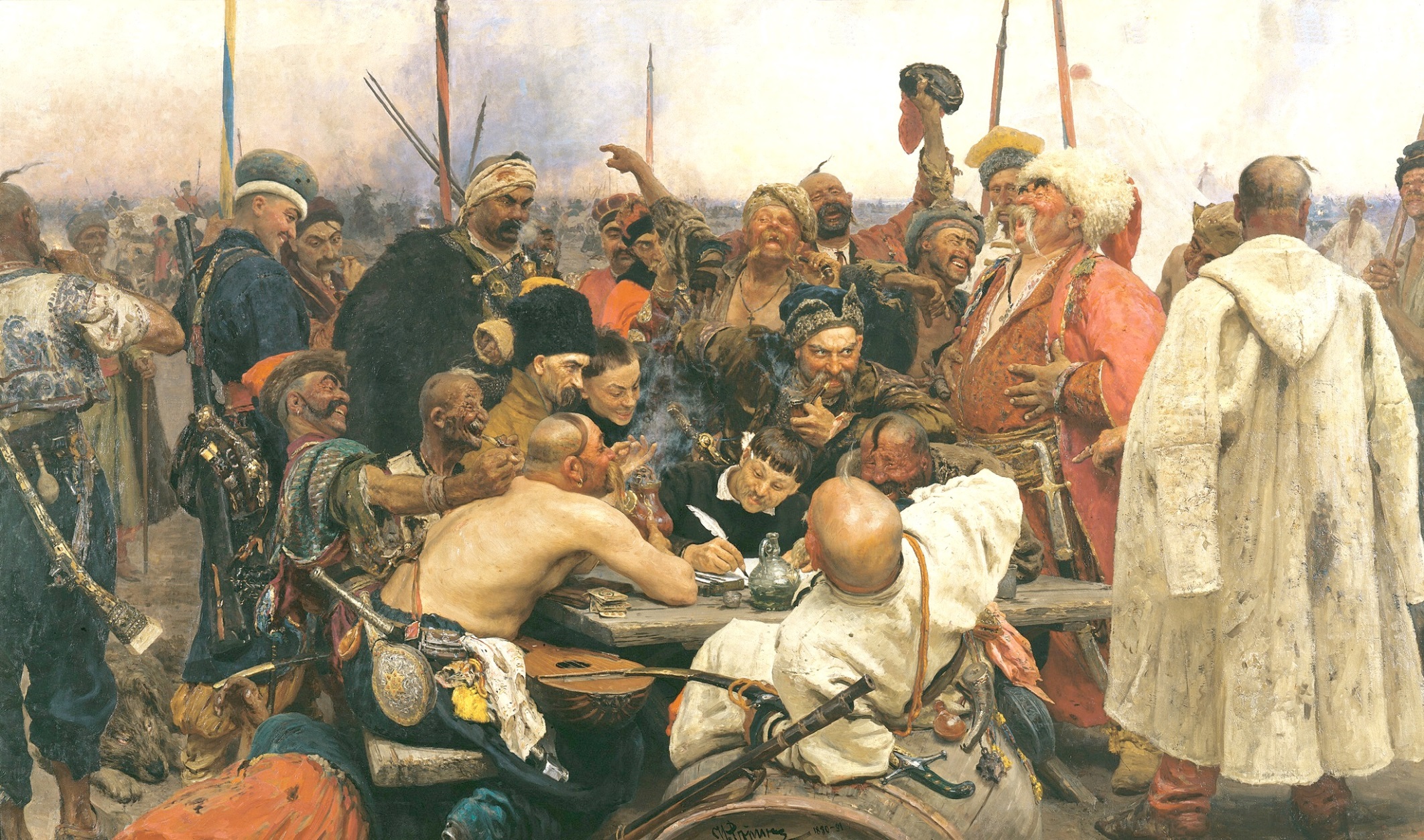 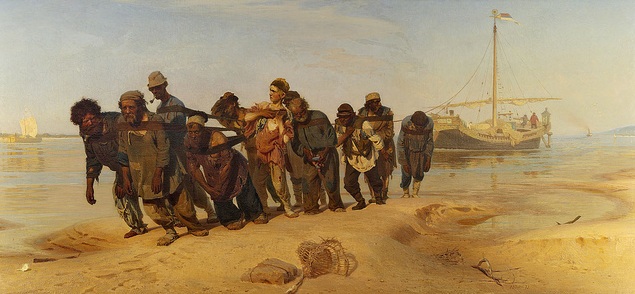 Ilya Repin
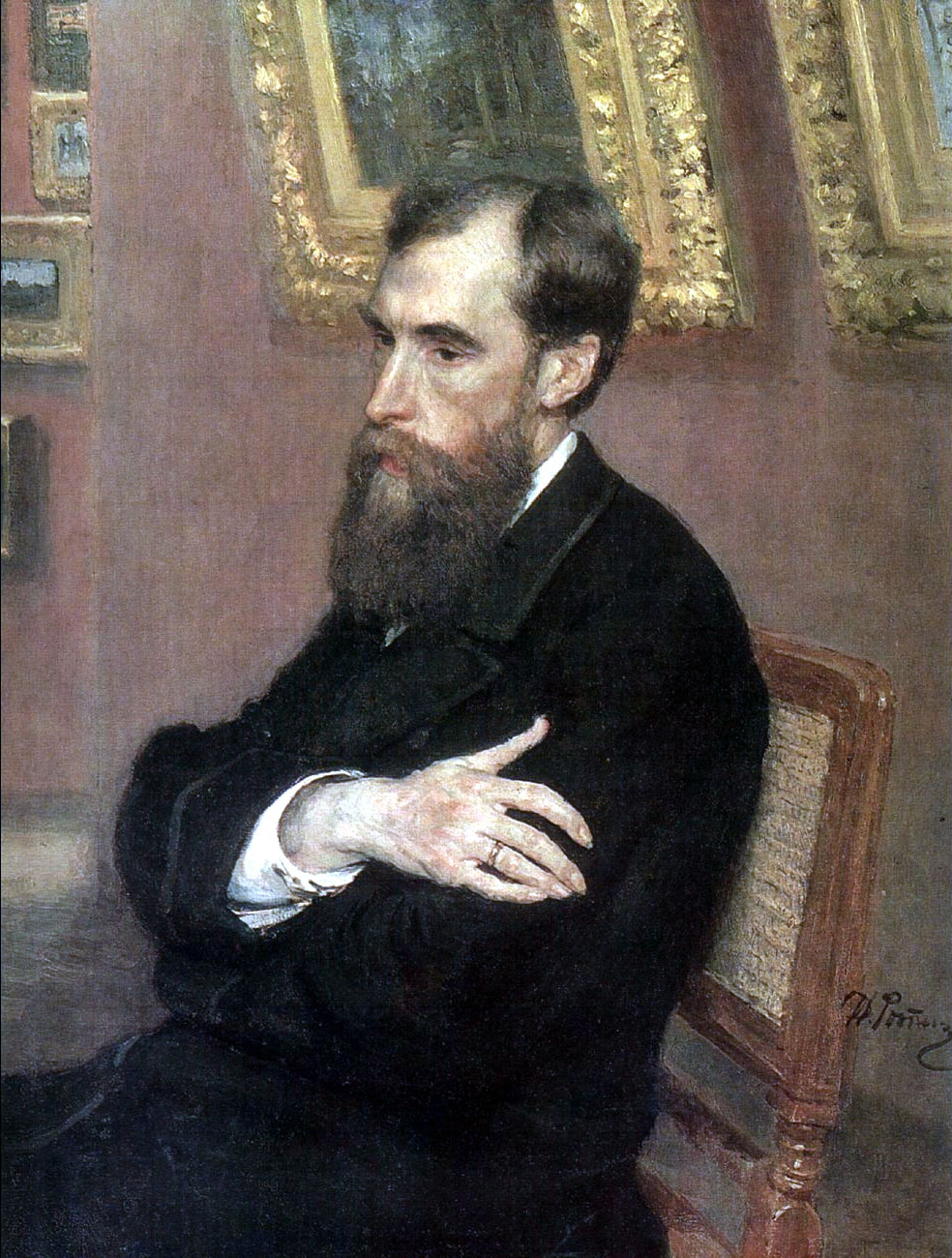 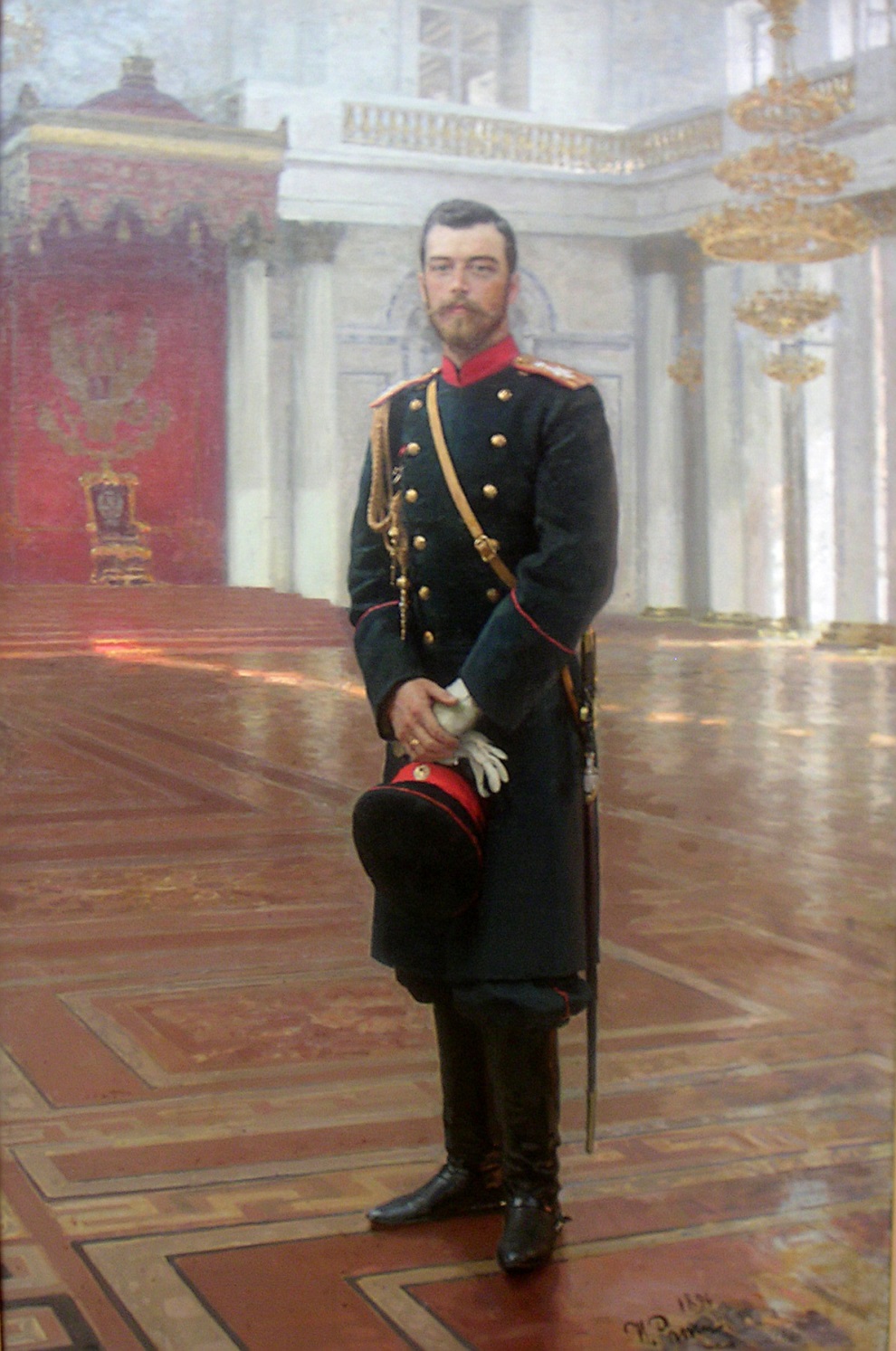 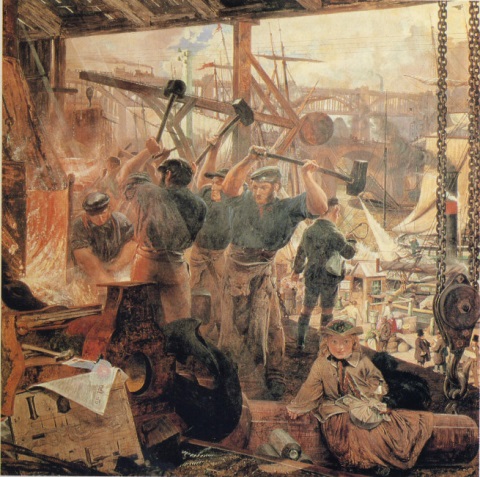 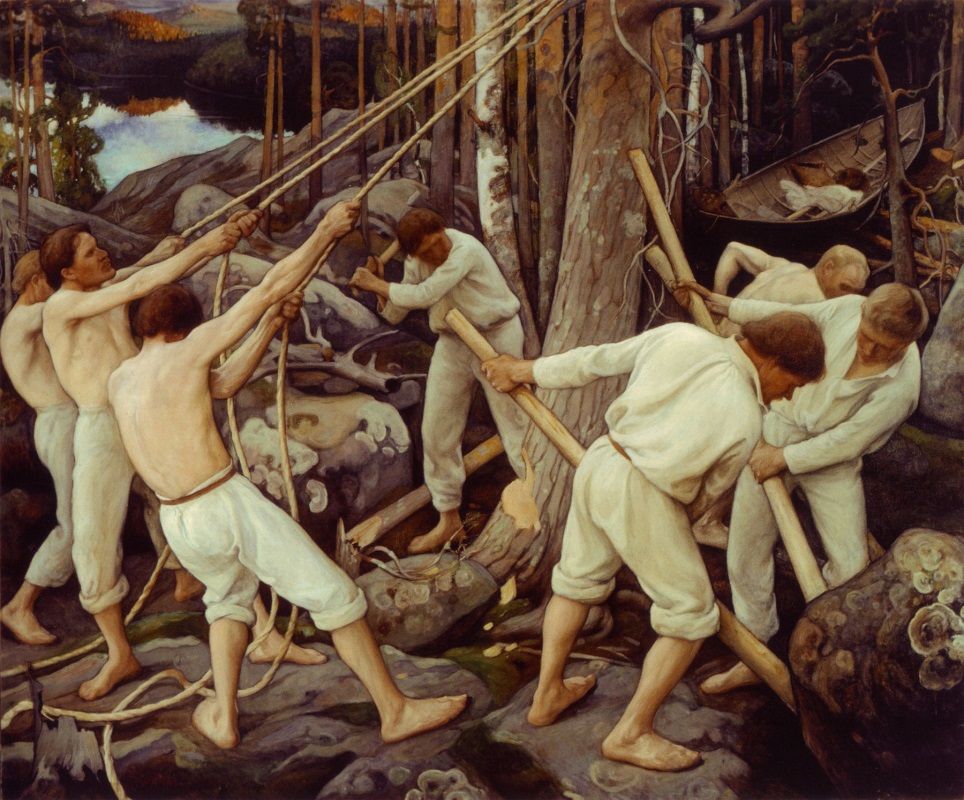 William Bell Scott
Pekka Halonen
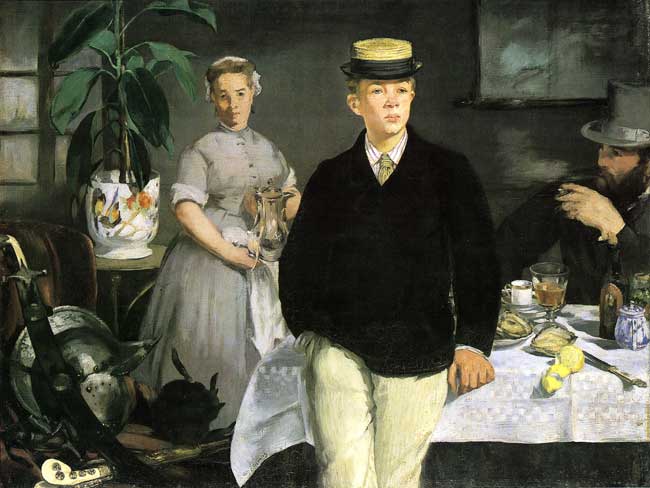